Chapter Six
Corona and Radio Interference
1
Introduction
The literal meaning of Corona is “a bright circle seen around the sun or the moon.” 
This term is borrowed to describe partial discharge that developed in the presence of high electric field.
When an alternating potential difference is applied across two conductors whose spacing is large in comparison with the diameter, then the air surrounding the conductor is subjected to electro-static stress.
2
This stress is maximum at the surface of the conductor and then decreases in inverse proportion to the distance from the center of the conductor.
If this potential difference is gradually increased, a point will be reached when a faint luminous glow of violet color will make its appearance and at the same time a hissing noise will be heard.
This phenomenon is called corona and is accompanied by the formation of ozone, as is indicated by the characteristic odor of this gas.
3
If the potential difference is further increased, the glow and the noise will increase in intensity until eventually a spark-over will take place. 
Corona is accompanied by power loss, which is in the form of heat, light, sound and chemical action.
In case of AC systems, current flow due to corona is non-sinusoidal and in practice this non-sinusoidal current and non-sinusoidal voltage drop by corona may be more important than the power loss.
4
The effect of corona can be summarized as follows:
It is accompanied by power loss.
A luminous violet glow is observed around the conductor.
This glow is much brighter over rough and dirty surfaces of the conductor.
It produces a hissing noise.
It produces ozone gas which can be readily detected by its characteristic odor.
5
Potential Gradient for a Single Phase Line
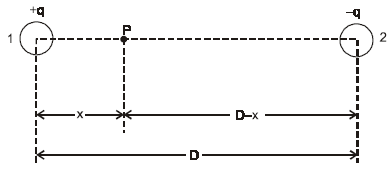 6
We know that:




Therefore,
7
8
Therefore:
9
Potential Gradient for a Three Phase Line
Let Ga, Gb and Gc denote the voltage gradients at the surfaces of the conductors in phases a, b and c respectively.
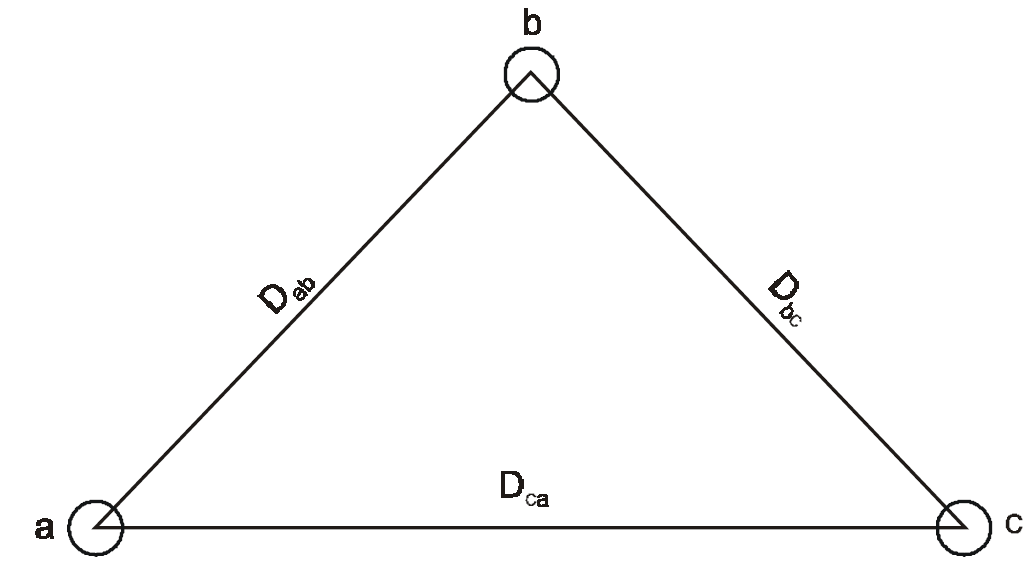 10
11
For a transposed line:



But:
12
Therefore:
13
Disruptive Critical Voltage for a Single Phase Transmission Line
The minimum voltage at which complete disruption of air occurs and corona starts is called the disruptive critical voltage.
The potential gradient corresponding to this value of the voltage is called disruptive critical voltage gradient.
14
15
But:

Therefore:


The R.M.S. value of the disruptive critical voltage for single phase line is given by:
16
Disruptive Critical Voltage for a Three Phase Transmission Line
17
Formula for Disruptive Critical Voltage Suggested by F.W.Peek
18
19
Visual Critical Voltage
20
21
Corona Power Loss
22
Where:
23
24
Where:
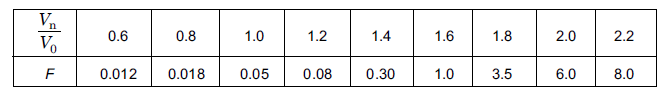 25
Effect of Corona on Line Design
26
Reading Assignment
Advantages and disadvantages of corona in transmission lines
Factors affecting corona loss
Methods to reduce corona loss
Radio interference
27